Introduction
Inf-2202 Concurrent and System Level Programming
Fall 2013
Lars Ailo Bongo (larsab@cs.uit.no)
Outline
Motivation
More motivation
Practicalities
Motivation – Take 1
Many important applications require parallelism
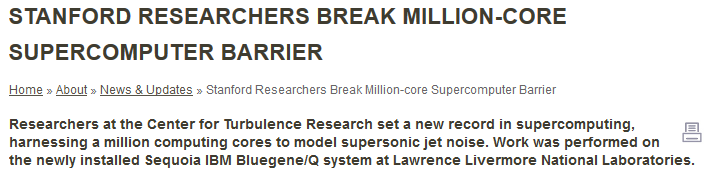 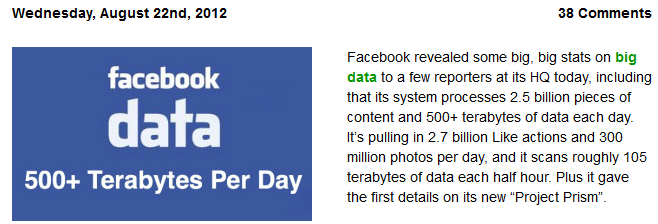 [Speaker Notes: Sources: 
http://engineering.stanford.edu/news/stanford-researchers-break-million-core-supercomputer-barrier
http://techcrunch.com/2012/08/22/how-big-is-facebooks-data-2-5-billion-pieces-of-content-and-500-terabytes-ingested-every-day/]
Motivation – Take 1
Many cool application require parallelism
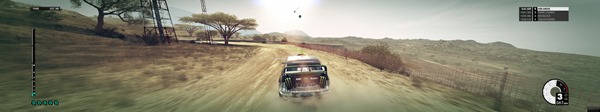 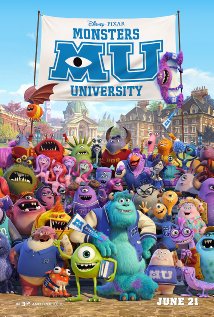 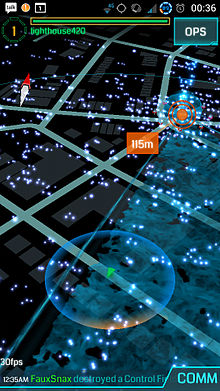 [Speaker Notes: Sources:
http://blogs.windows.com/windows/b/extremewindows/archive/2013/07/25/pushing-the-12k-pc-gaming-boundary-at-1-5-billion-pixels-per-second.aspx]
Motivation – Take 2
“The core is the logic gate of the 21st century” Anant Agarwal, MIT
The number of cores will double every 18th month
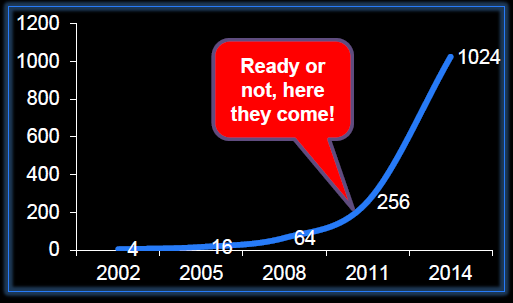 Figure from a lecture by Bruce Shriver, Feb 2012, UiT
[Speaker Notes: Figure from a lecture by Bruce Shriver, Feb 2012, UiT]
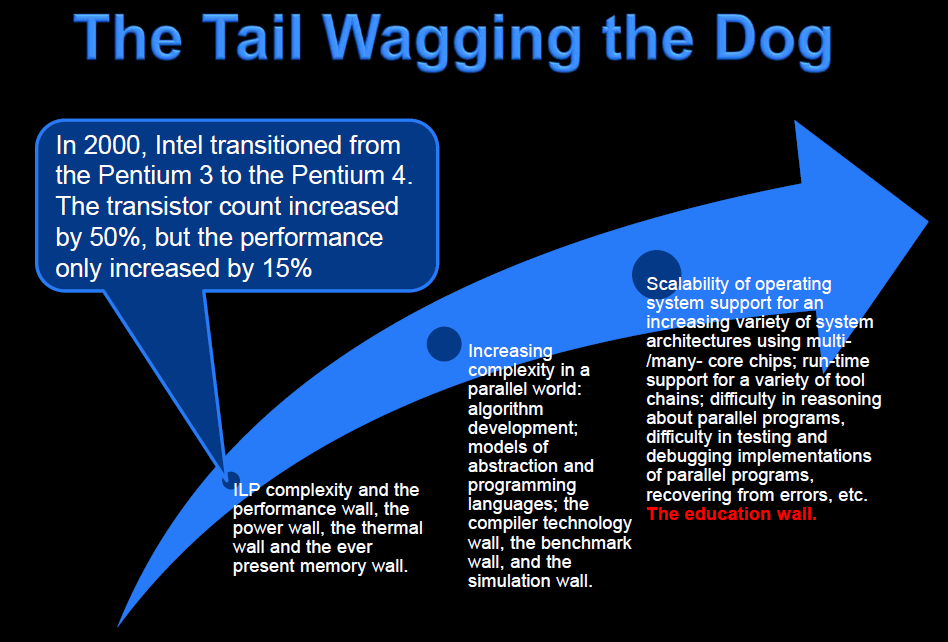 Slide from a lecture by Bruce Shriver, Feb 2012, UiT
[Speaker Notes: Slide from a lecture by Bruce Shriver, Feb 2012, UiT]
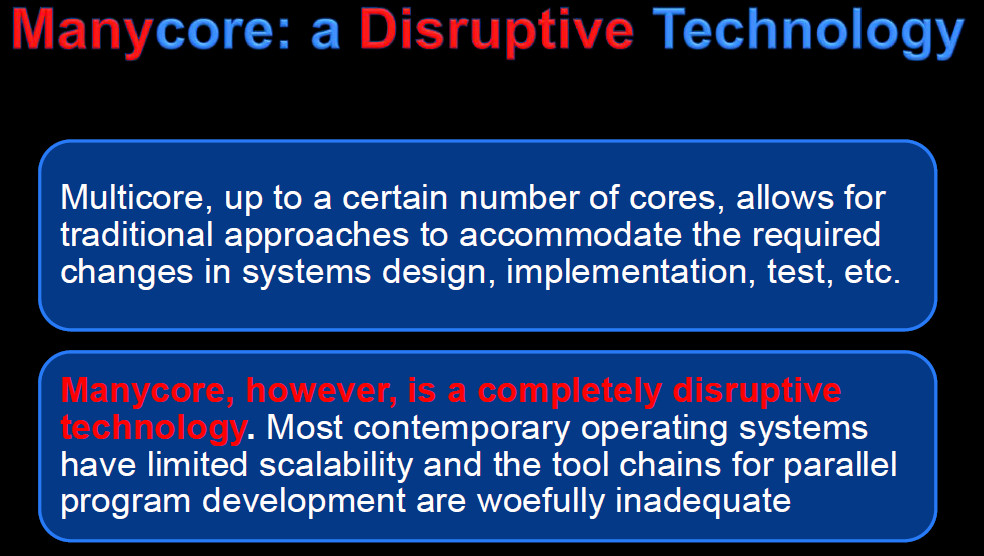 Slide from a lecture by Bruce Shriver, Feb 2012, UiT
[Speaker Notes: Slide from a lecture by Bruce Shriver, Feb 2012, UiT]
Motivation
Application pull
Supercomputing
Data-intensive computing
Games
Robotics
…
Technology push
How to utilize 1000’s of cores?
Practicalities
Teaching staff
Associate prof. Lars Ailo Bongo
PhD student Ibrahim Umar
Information sources and contact info
Web page 
Mailing list
We will only use Fronter for handins
Email
Office
Lars Ailo: A257, but due to construction noise I am mostly in Forskningsparken
Ibrahim: A135
Why a new course in concurrent programming?
Concurrency part of operating systems, architecture, databases, networking…
Some of content in current inf-3201 Parallel Programming too simple for 3000-level

Inf-2202 vs. Inf-3201
Programming vs. understanding systems
Shared memory vs. distributed systems
Course content
3 main topics:
Parallel programming (overlaps with current inf-3201 course)
Data-intensive computing
Performance evaluation

Considered but not included
GPU programming
Concurrency theory

No textbook
Lecture plan
Mandatory assignments
Thread programming on Lego Mindstorms
?
Data intensive computing
Exercises
Note! This is a programming course. You need to spend a significant amount of time designing, implementing, testing, and evaluating programs.